PRIA toetustest mesinikele
Kairi Rosenthal
PRIA/ arendusspetsialist

07.03.2021
Käsitletavad teemad
Milliseid toetusi mesinikud saavad kasutada
 Kust leida meetmete kohta lisainfot
 Menetluse üldloogika
 Taotlemise üldnõuded meetme 6.3 näitel
 Taotluse esitamisel tehtavad vead
 Investeeringu tegemisel tehtavad vead
Milliseid toetusi mesinikud saavad kasutada (1)
Meede 6.1 (alustavad ettevõtted)
 Meede 6.3 (2 maj.a tegutsenud, müügitulu eelneval majandusaastal vahemikus 4 000 – 14 000 eurot)
 Meede 4.1 (2 maj.a tegutsenud, müügitulu eelneval maj.a üle 14 000 euro)
 Leader-meede (teg.grupp võib piirata lisanõuetega)
Milliseid toetusi mesinikud saavad kasutada (2)
Meede 6.1 (alustava noore ettevõtja toetus (kuni 40 a (k.a.))
 Investeeringu osa peab olema vähemalt 50% kogumaksumusest
 Lubatud on ehitada ka ise, kui ostetud materjali kasutamine on kindlakstehtav
 Hinnapakkumused pole nõutud
Milliseid toetusi mesinikud saavad kasutada (3)
Meede 6.3 (väikeste põllumajandus-ettevõtete arendamise toetus)
 Üldine tutvustus hiljem saabuva taotlusvooru näitel (07.04 – 14.04.2021)
Hinnapakkumused pole nõutud
 Võib ka ise ehitada (kui materjali kasutamine  on hiljem tuvastatav)
Milliseid toetusi mesinikud saavad kasutada (4)
Meede 4.1 (tulemuslikkuse parandamise investeeringutoetus)
 Lubatud ehitamine, põllumajandusseadmete ning põllumajandustehnika ost
 Nõutud võrreldavad hinnapakkumused
 Ehitamisel maa omandis või hoonestusõigus
 Ehitamisel vajalik põhiprojekt ja ehitusluba
 Seadmete soetamisel hoone rendileping
Milliseid toetusi mesinikud saavad kasutada (5)
Leader-meede (meede 19.2, projektitoetus)
 Toetust saab taotleda nii ehitamiseks kui seadmete/inventari ostuks
 Taotlusi hindab esimesena tegevusgrupp
 Tegevusgrupp võib sätestada täiendavad tingimused lisaks määrusele
 Infot ja nõustamist pakub samuti tegevusgrupp
Kust leida meetmete kohta lisainfot
Kõikide meetmete kohta leiab infot PRIA kodulehelt (www.pria.ee) trükkides meetme nime otsingukasti. 
 Kõige esimesena kuvatakse viimane lõppenud (või kohe algav) taotlusvoor 
 Meetmete voorud on eristatud aastaarvudega
Menetluse üldloogika
Toetuse taotlemine (taotlusvoor)
 Taotluste hindamine/ tulemused kodulehele
 Taotluste menetlemine
 Toetuse määramine/maksmine
 Investeeringu elluviimine
 Kulutuste aruande/maksetaotlus(t)e esitamine
 Sihipärane kasutus järelevalveperioodil
 Aktiivse põllumajandustootja nõude kontroll (6.1/6.3)
 Järelevalveperioodi ja kohustuste lõppemine
Meede 6.3 – taotlusvoor 07.04 – 14.04.2021
Kes saab taotleda?
 Summad ja hindamine
 Nõuded taotlejale
 Piirangud taotlejale
 Toetatavad tegevused
 Materiaalne vara/muu tegevus
 Investeeringu tegemine
 Taotluse täitmine
 Sagedasemad vead taotluse täitmisel
Toetust saab taotleda ettevõtja, …
… kes on tegutsenud vähemalt kaks majandusaastat (vah. eelnev vähemalt 12 kuu pikkune, eelnev teine võib olla lühem)
 … mõlemal majandusaastal oli ettevõtte müügitulust üle 50% põllumajanduslik
  … kelle omatoodetud põllumajandustoodete ja nende töötlemisel saadud toodete müügitulu taotlemise aastale vahetult eelnenud majandusaastal oli vahemikus 4000–14 000 eurot ja vahetult eelnenud teisel majandusaastal suurem kui 1200 eurot
Summad ja hindamine
Toetuse max suurus programmperioodil kokku on 15 000 eurot
 Toetus makstakse välja kahes osas:
Peale määramist max 75% - max 11 250 €
Peale 1. maksetaotlust 6 kuu pärast teine toetusosa 3750 € (25%)
Hindamise max punktid 51 p., lävend 14 p.
Nõuded toetuse taotlejale
Taotlejal ei ole riikliku maksu võlga või tema riikliku maksu võla tasumine on ajatatud. Maksuvõla tasumise ajatamise korral on maksuvõlg, mille tasumise tähtaeg on möödunud, tasutud ettenähtud summas
 Taotleja suhtes ei ole algatatud likvideerimis-menetlust ega nimetatud pankrotiseaduse kohaselt ajutist pankrotihaldurit või kohtuotsusega välja kuulutatud pankrotti
 Taotleja ei ole saanud toetust meetmete 4.1 või 6.1 raames
Toetatavad tegevused
Toetust võib taotleda taotleja äriplaanis kavandatud põllumajandustoodete tootmise või nende töötlemise arendamise alasteks tegevusteks arvestades, et:
vähemalt 50% äriplaanis kavandatud tegevuste  maksumusest  kasutatakse materiaalse vara ostmiseks ehk investeeringuks
ülejäänud toetusraha võib kasutada ka muu põllumajandusliku tegevuse rahastamiseks
Materiaalne vara, sh bioloogiline vara
Vara, mida saab kasutada põllumaj. toodete tootmiseks ja töötlemiseks otseselt, korduvalt vähemalt kahe aasta jooksul (järelevalve per.)
Mobiilne või statsionaarne masin või seade (sh. kasutatud masin või seade)
Tootmishoone ehitamine, rekonstrueerimine, laiendamine (ehitamine Ehitusseadustiku tähenduses)
Kapitalirendiga ostetav masin või seade
Põllumajandusloomad või –linnud (sh mesilased)
Mitmeaastased taimed 
Põllumajandusmaa
Muu inventar
Muu tegevus
Maanteetranspordis kasutatavad masinad ja seadmed (v.a. traktor ja selle haagis) 
 Ehitusmaterjal, kui ostetakse vaid ehitusmaterjal ilma ehitusteenuseta. NB! Kui materjali kasutamine on PRIA poolt kindlakstehtav, siis loetakse materiaalseks varaks.
 Loomasööt 
 Väetis
 Taimekaitsevahendeid
 Ravimid
 Vitamiinid
 Kütus (põllumajandusmasinad)
Materiaalse vara defineerimise mõistete selgitused
Vara korduvaks kasutamiseks loetakse, kui objekt on ette nähtud samal otstarbel mitmekordselt kasutatamiseks 
 Vara otseseks kasutamiseks põllumajanduslike toodete (Lisa 1) tootmises ja töötlemises loetakse, kui objekt on ette nähtud kasutamiseks taotleja tootmisprotsessi lahutamatu osana
Investeeringu tegemine (1)
Toetuse saaja teeb äriplaanis kavandatud tegevused ja esitab investeeringu tegemist tõendavad dokumendid:
 kuni kahes osas ühe taotluse kohta 
 ühe aasta jooksul arvates PRIA poolt toetuse esimese osa väljamaksmise otsuse tegemisest
 Kavandatava investeeringu tegemist ei või alustada varem ja investeeringu tegemist tõendavad dokumendid ei või olla väljastatud varem kui taotluse esitamise päevale järgneval päeval
Investeeringu tegemine (2)
Tegevuste esimene osa:
peab olema ellu viidud ja investeeringu tegemist tõendavad dokumendid esitatud kuue kuu jooksul arvates PRIA poolt toetuse esimese osa väljamaksmise otsuse tegemisest
peab moodustama vähemalt 75% äriplaanis kavandatud tegevuste maksumusest
peab olema tehtud vähemalt 50% ulatuses kogu äriplaanis kavandatud tegevuste maksumusest investeering materiaalsesse varasse
Taotluse täitmine (äriplaani lisaandmete samm)
Välja tuleb tuua vabatekstina:
Taotleja majandustegevusega seotud riskid ja tegevused nende maandamiseks (näiteks majandustegevuse riskid, tootmisriskid, tururiskid, teadmiste puudumisega seotud riskid)
Taotleja tegevused keskkonnasäästlikkuse ja ressursitõhususe tagamiseks
Taotluse täitmine - Mesindus (müügitulu sammu täitmine)
Mesinduse müügitulu jagunemine
 Jaotis 4 - Muude eespool nimetamata põllumajandustoodete tootmine k.a mesindus või töötlemine
 Alajaotis 4.1 - Põllumajandustoodete tootmine
 Toode 4.1.1 - Naturaalne mesi (rippmenüüst)
 Alajaotis 4.2 - Põllumajandustoodete töötlemine
Toode 4.2.1 – Nt. mesilasemad; mesilaspered; maitsemesi (käsitsi sisestatav)
Taotluse täitmine - Mesindus (tegevuste samm) - Ehituse sisestamine
Tegevuste sammu täitmine erineb ehituse puhul olulisel määral meetmete lõikes
 6.3 ning 6.1 sisestatakse ehitus suhteliselt sarnaselt ja lihtsal kujul
 4.1 ehituse sisestamine vastavalt hinnapakkumusele detailsel kujul
 Leader-meetme ehituse sisestamine keerulisem kui 6.1/6.3, kuid lihtsam kui 4.1
Taotluse täitmine – Mesindus 6.3 näide(tegevuste samm) - Ehituse sisestamine
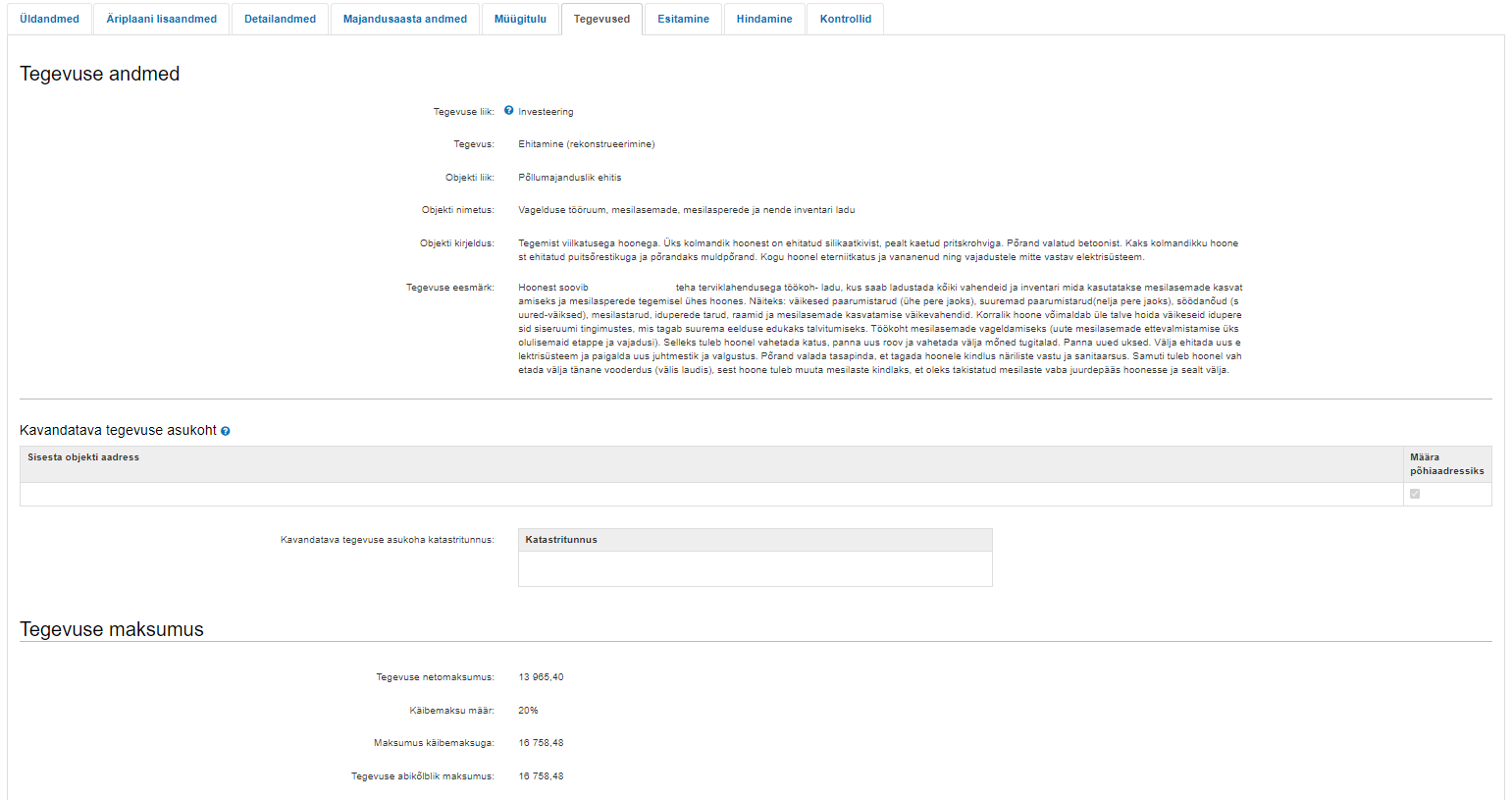 Taotluse täitmine – Mesindus 4.1 näide(tegevuste samm) - Ehituse sisestamine
Taotluse täitmine – Mesindus 19.2 näide(tegevuste samm) - Ehituse sisestamine
Sagedasemad vead taotluse esitamisel (1) - müügitulu
Omatoodangu müügituluna märgitakse tooted, mis ei ole Lisa 1 tooted (põllumajandustooted)
Näiteks mesilasvaha (kood 1521 90)
 Töödeldud tootena märgitakse omatoodanguks sisseostetud toorainest valmistatud toode
Sagedasemad vead taotluse esitamisel (2) - müügitulu
Omatoodanguna märgitakse mee müük (mesilased on eraisiku nimel või pole registris)
Mesilased peavad olema PRIA loomade registris selle ettevõtte nimel, kes toetust taotleb, mitte nt osaniku nimel
 Omatoodangu müügituluna märgitakse rohkem, kui olemasolevad varad võimaldaks toota
Lisainfo taotluse esitamisel
Taotleja raamatupidamine peab olema korras, st. taotlusele sisestatud andmed peavad vastama tegelikkusele (e-vormile või majandusaasta aruandele)
 Mesindusinventari puhul ei ole vaja meetmetes 6.3/6.1 kõiki väikevahendeid eraldi ridadele sisestada (vähendab aega taotluse sisestamisel ja  muutmisel ning maksetaotluse esitamisel)
Suuremad mesindusega seotud investeeringud võiks eraldi tegevusridadele välja tuua (nt korpustarud, vurrid, segamismasin, kärje lahtikaanetaja, mesilaspered, mesilasemad, mesindushoone)
Sagedasemad vead kulutuste tegemisel (1)
Taotluses märgitud tegevustega on alustatud enne taotluse esitamist
 Kulutused tehakse peale investeeringu tegemise perioodi lõppu 
 Investeeringud tehakse sularahas
 OÜ kulutused tasutakse eraisiku (juhatuse liikme/osaniku) kontolt
Sagedasemad vead kulutuste tegemisel (2)
Ostetakse netilehelt (nt aliexpress), arve puudub/arvet pole võimalik ka saada
 Ostetakse masinaid/seadmeid, mida pole taotlusele märgitud ja mida pole hinnatud
 Lubatakse osta põllumajandusmaad, kuid menetluses hiljem selgub, et ostetud kinnistu ei ole täies mahus põllumajandusmaa
Üldised vead
Tehakse taotlusele muudatus, mille tulemusena pole enam 50% investeeringu nõue täidetud (6.1/6.3)
 Ise ehitamisel ei tunta üldiselt seadust (nt puudub ehitusluba/kasutusluba)
Kuigi PRIA osades meetmetes ei nõua (6.1/6.3) ehitusluba või kasutusluba, ei ole võimalik nende puudumisel hoonet võtta sihipärasesse kasutusse 
 Ei esitata teadmatusest maksetaotlust 
 Ei vastata järelepärimistele või ka telefonile, sest taotleja ei loe kas iga päev meile või on meiliaadress või telefoninumber muutunud
Aitäh!
Kairi Rosenthal
kairi.rosenthal@pria.ee